Итоги работы по профилактике передачи ВИЧ-инфекции от матери ребенку в Нижегородской области в 2018 году. Задачи на 2019 год
Минаева С.В.
21 марта 2019 года
Действующие нормативные документы
Государственная стратегия противодействия распространению ВИЧ-инфекции в РФ на период до 2020 года и дальнейшую перспективу (утверждена распоряжением Правительства РФ от 20.10.2016 №2203-р) 

Распоряжение Правительства Российской Федерации от 20.04.2017 №754-р «Об утверждении Плана мероприятий по реализации Государственной стратегии противодействия распространению ВИЧ-инфекции в Российской Федерации на период до 2020 года и дальнейшую перспективу», 

Распоряжение Правительства Нижегородской области от 22.08.2017 №1378-р «Об утверждении плана мероприятий по реализации Государственной стратегии противодействия распространению ВИЧ-инфекции в Нижегородской области на период до 2020 года и дальнейшую перспективу», 

Постановление Правительства РФ от 08.04.2017 №426 «Об утверждении Правил ведения Федерального регистра лиц, инфицированных вирусом иммунодефицита человека, и Федерального регистра лиц, больных туберкулезом» 

Государственная программа «Развитие здравоохранения Нижегородской области на 2013-2020 годы» (утверждена постановлением Правительства Нижегородской области от 26.04.2013 №274)
Стандарты медицинской помощи больным ВИЧ-инфекцией утверждены приказами МЗ РФ от 20.11.2018  (7)
№ 796н «Об утверждении стандарта первичной медико-санитарной помощи при болезни, вызванной вирусом иммунодефицита человека (ВИЧ) (обследование в целях установления диагноза и подготовки к лечению)», 
№ 797н «Об утверждении стандарта первичной медико-санитарной помощи при болезни, вызванной вирусом иммунодефицита человека (ВИЧ) (предпочтительная антиретровирусная терапия первого ряда)», 
№ 798н «Об утверждении стандарта первичной медико-санитарной помощи при болезни, вызванной вирусом иммунодефицита человека (ВИЧ) (альтернативная антиретровирусная терапия первого ряда)», 
№ 799н «Об утверждении стандарта первичной медико-санитарной помощи при болезни, вызванной вирусом иммунодефицита человека (ВИЧ) (особые случая антиретровирусной терапии первого ряда)», 
№ 800н «Об утверждении стандарта первичной медико-санитарной помощи при болезни, вызванной вирусом иммунодефицита человека (ВИЧ) (предпочтительная антиретровирусная терапия второго ряда)», 
№ 801н «Об утверждении стандарта первичной медико-санитарной помощи при болезни, вызванной вирусом иммунодефицита человека (ВИЧ) (альтернативная антиретровирусная терапия второго ряда)», 
№ 802н «Об утверждении стандарта первичной медико-санитарной помощи при болезни, вызванной вирусом иммунодефицита человека (ВИЧ) (антиретровирусная терапия третьего ряда)»
Действующие нормативные документы
Клинические Протоколы «Применение антиретровирусных препаратов в комплексе мер, направленных на профилактику передачи ВИЧ от матери ребенку» (2017)

Методические рекомендации «Раннее выявление ВИЧ-инфекции у детей» (2018)

приказ министерства здравоохранения Нижегородской области № 3156 от 01.07.2015 «О совершенствовании организации профилактики перинатального инфицирования ВИЧ, диспансеризации детей больных ВИЧ-инфекцией и детей с перинатальным контактом по ВИЧ-инфекции в Нижегородской области»

приказ министерства здравоохранения Нижегородской области от 19.06.2018 № 288 «Об утверждении плана мероприятий по снижению заболеваемости ВИЧ-инфекцией детей в Нижегородской области»
Новые нормативные документы 2019 года
Приказ министерства здравоохранения Нижегородской области от 30.01.2019 № Сл -315-15848/19 «Об оказании методической помощи по организации работы по профилактике ВИЧ-инфекции на 2019 год»
Приказ министерства здравоохранения Нижегородской области и  Управления Роспотребнадзора по Нижегородской области от 20.02.2019  №315-103-19П/од – 14-о «О повышении эффективности мероприятий, направленных на профилактику, диагностику, лечение ВИЧ-инфекции и гепатитов В и С («дорожная карта»), в 2019 году»
Приказ министерства здравоохранения Нижегородской области и  Управления Роспотребнадзора по Нижегородской области от 14.03.2019 № 315-157/19П/од – 20-о «Об утверждении алгоритма противоэпидемических, профилактических мероприятий, диспансерного наблюдения больных ВИЧ-инфекцией в Нижегородской области»
Приказ министерства здравоохранения Нижегородской области и  Управления Роспотребнадзора по Нижегородской области от 28.02.2019  №315-128/19п/од/16-о «Об организации выявления и профилактики туберкулеза у больных ВИЧ-инфекцией в Нижегородской области»
Приказ министерства здравоохранения Нижегородской области и  Управления Роспотребнадзора по Нижегородской области от 14.03.2019 №315-156/19П/од/21-о «О совершенствовании профилактических и противоэпидемических  мероприятий, направленных на предупреждение инфицирования ВИЧ при оказании медицинской помощи»
8 июня 2016 года в Нью-Йорке Генеральной ассамблеей ООН принята Политическая декларация: ускоренными темпами к прекращению эпидемии СПИДа к 2030 году –  «Стратегия ускорения»
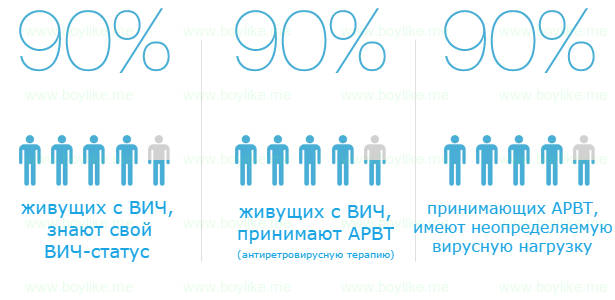 Целевые показатели Стратегии на 2019-2020 г.г.
Итоги в 2018 году
Родами завершилась беременность у 356  ВИЧ-позитивных 
Родилось 357 живых детей, в том числе 1 двойня
344 беременных (96,9%) состояли под наблюдением гинеколога, т.е. 3,1% - не обращались до родоразрешения ни в одну МО   (в 2014  – 16,5%, в 2015 – 15,2%, в 2016 – 8,1%, в 2017 – 9%). 
Из числа состоявших под наблюдением ХП получили 333 женщины (или 93,5% от числа родивших), т.е. 11 не получили или получили с нарушениями:

ГБУЗНО «Починковская ЦРБ» - наблюдалась беременная из дискордантной пары с отрицательным результатом на ВИЧ, профилактика проведена не была, так как отсутствует нормативный документ, регламентирующий обязательное назначение препаратов. Однако после родов произошла сероконверсия, у женщины диагностирована ВИЧ-инфекция. Ребенок находится под наблюдением педиатров.

В родах профилактика проведена 353 роженицам, или 96,3%  (ЦП Стратегии - 94,0%). 
Родоразрешение методом кесарева сечения по эпидпоказаниям в 54 случаях из 63 необходимых, 85,7% 
355 детей, или 99,4% новорожденных охвачены ХП (ЦП Стратегии – 99,7%). 
Две матери отказались от проведения  ХП ребенку («ГКБ №40 г.Н.Новгорода», «Выксунская ЦРБ»).
Результаты профилактики с 2012 по 2018 г.г. (среднероссийский показатель- 1,5%)
В абсолютных значениях (детей):
2012 - 4, 2013 - 12, 2014 – 8, 2015 – 13, 2016 – 10, 2017 – 11, 2018 – 7.
Статистика по случаям родов у ВИЧ+число родов = числу извещений по ф 309у
ПРИКАЗ МЗ РФ от 16 сентября 2003 года N 442 «Об утверждении учетных форм для регистрации детей, рожденных ВИЧ-инфицированными матерями». Приложение N 2. Инструкция по заполнению учетной формы N 309/у "Извещение о новорожденном, рожденном ВИЧ-инфицированной матерью"
1. Учетная форма N 309/у "Извещение о новорожденном, рожденном ВИЧ-инфицированной матерью" заполняется врачами акушерами-гинекологами в учреждениях родовспоможения на каждого ребенка, рожденного ВИЧ-инфицированной матерью. Ответственность за достоверность заполнения извещения несет главный врач учреждения.В случае рождения мертвого ребенка извещение заполняется с маркировкой в правом верхнем углу "мертворожденный". В случае смерти ребенка во время нахождения в стационаре извещение заполняется с маркировкой в левом верхнем углу "умер в возрасте ..." (пример N 1: 144 часа 26 мин.; пример N 2: 8 дней).
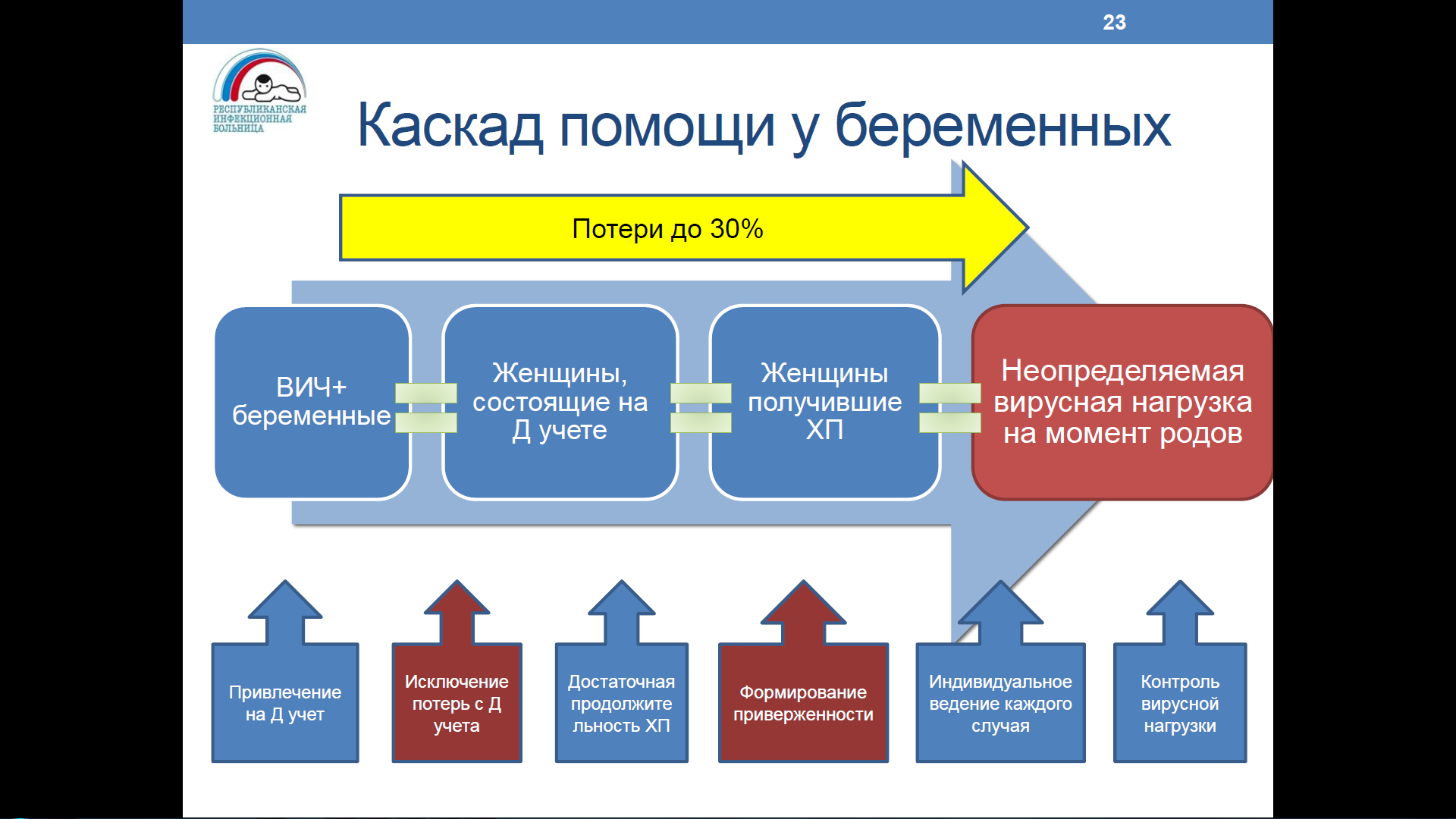 356
344
333
281 –78,9%
21% детей – риск инфицирования ВИЧ, в 2017 году – 21,7%
Выявляемость ВИЧ  у беременных в 2000 – 2017г.г. на 100 тыс. обследованных, в 2000 г. – 5,1, в 2018- 198,2 (347,5)Рост выявляемости  в 38 раз (68 раз!),  обследований - в 2 раза
Динамика обследования и выявления ВИЧ+ у половых партнеров беременных
СП 3.1.5.2826-10 «Профилактика ВИЧ-инфекции», с изменениями и дополнениями от 21 июля 2016 г. (Постановление Главного государственного санитарного врача РФ от 21.07.2016г. №95 «О внесении изменений в СП 3.1.5.2826-10»)
8.5.1.3. Тестирование половых партнеров беременных женщин проводится как минимум однократно при постановке беременной на учет.

В 2018 году – 70 ВИЧ+ (0,5% = при обследовании ИППП) 
За 2 месяца 2019  -  14 ВИЧ+ (0,5% = при обследовании ИППП)
Динамика выявляемости ВИЧ-инфекции у беременных и их половых партнеров в 2018 – (2 мес) 2019 г.г.*
*Сведения представлены МО по запросу 
(письмо ГБУЗНО «НОЦ СПИД» от  03.12.2018 №01-15/630)
в 2018 году не организовано обследование половых партнеров беременных (обследовано менее 50% от необходимого) * письмо ГБУЗНО «НОЦ СПИД» от  03.12.2018 №01-15/630
«Балахнинская ЦРБ» (38,5%), 
«Большемурашкинская ЦРБ» (48,3%), 
«Богородская ЦРБ» (47,1%),
 
«Борская ЦРБ» 
     (41,4%), 
«Бутурлинская ЦРБ» (39,2%),
«Дивеевская ЦРБ» (48,1%), 
«Дзержинский перинатальный центр» (28,9%), 
«Сокольская ЦРБ»
     (25,7%), 
«Тоншаевская ЦРБ» (35,8%),
 «Уренская ЦРБ»
      (15,9%).
Медицинские организации, не представившие сведений (показатели приведены по данным лабораторий диагностики СПИД)
«Дальнеконстантиновская ЦРБ» (33,8%), 
«Краснобаковская ЦРБ» (54,5%), 
«Починковская ЦРБ» (24,5%),
«Сосновская ЦРБ» (47,7%),
«Чкаловская ЦРБ» (26,5%),
г.Саров (2,8%)
г.Арзамас (26,5%) 
Арзамасского района (9,1%),
«Большеболдинская ЦРБ» (33,1%), 
«Варнавинская ЦРБ» (46,2%),
«Воротынская ЦРБ» (34,8%),
«Воскресенская ЦРБ» (72,0%),
При этом выявляемость ВИЧ-инфекции у мужчин, половых партнеров беременных, составила на 100 тыс.обследованных (ср.областной показатель – 526,8)

«Варнавинской ЦРБ»– 3 278,7,                                            «Вознесенской ЦРБ» -             2 857,1, 
«Воротынской ЦРБ» -  1 428,5,                                            «Краснооктябрьской ЦРБ» -   4 761,9,
«Навашинской ЦРБ» - 1709,4,                                             «Первомайской ЦРБ» -             2061,9, 
 г.Дзержинск –              1 151,6,                                            «Семеновской ЦРБ» -               2 682,0, 
«Сокольской ЦРБ» -     2 127,7,                                            «Уренской ЦРБ» -                     1 754,3
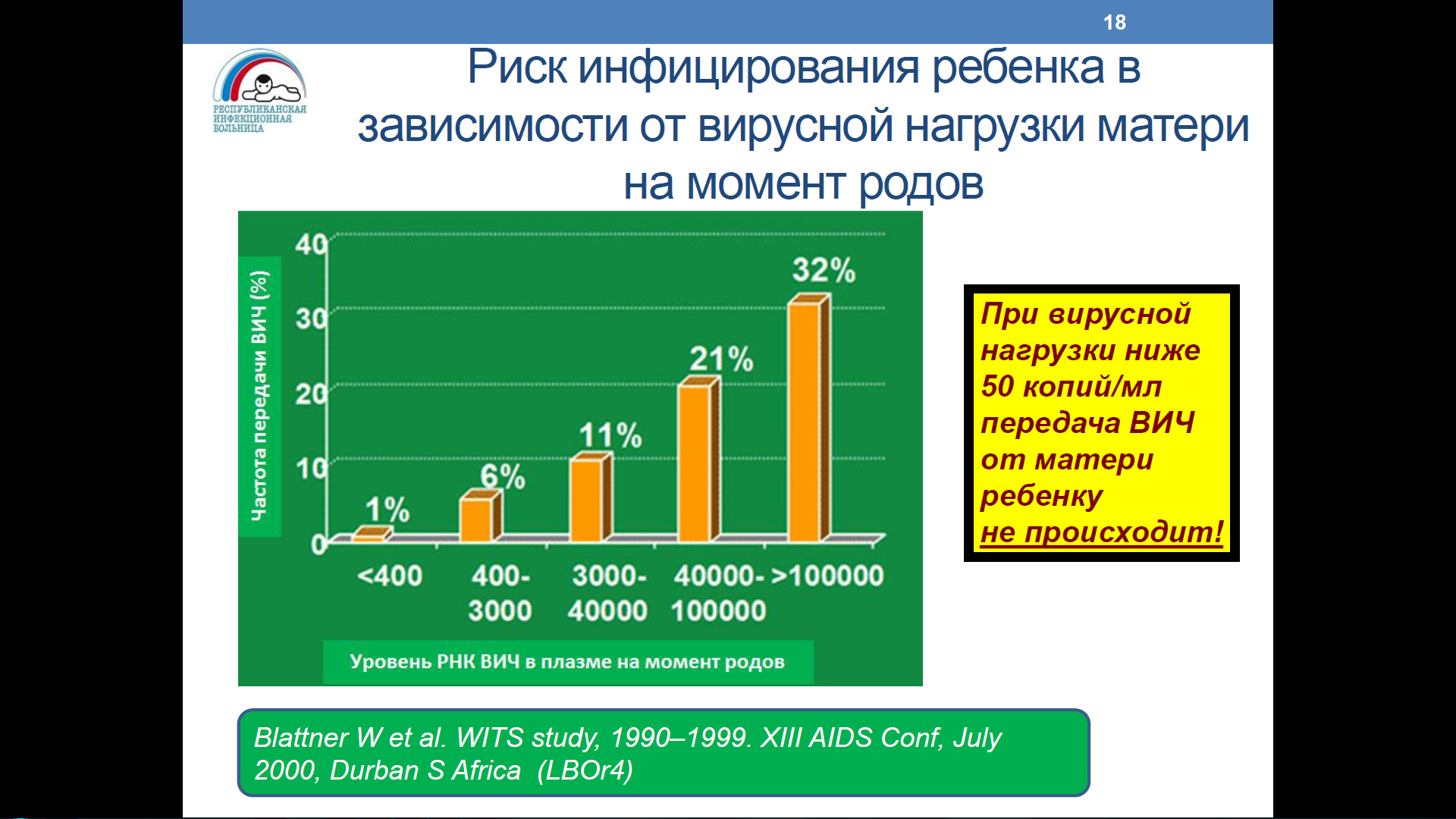 Родоразрешение
Родоразрешение методом кесарева сечения в 2018 году проведено по эпидемическим показаниям
в 54 случаях из 63 необходимых, или 85,7%
в 2017 – 80,4%, 
в 2016 – 83,8%, 
в 2015 -  78,4%
!Риск передачи вируса 
внутриутробно составляет 20%, 
в процессе самих родов – 60%, 
через грудное молоко – 20%!
Химиопрофилактика в 2018 году не проведена 2 детям из–за отказа матерей
Вне зависимости от желания или нежелания матери химиопрофилактика 
должна быть проведена ребенку

Основания:
ФЗ № 323 ч.1.ст 7, ч.1.ст.19. Решение ВК о необходимости проведения ребенку ХП.
Семейный кодекс РФ ч.1.ст.56 – ребенок имеет право на защиту своих прав.
Семейный кодекс РФ ч.1.ст.63 – родители обязаны заботиться о здоровье детей
Дети с перинатальным контактом по ВИЧ, состоящие  на учете (в возрасте старше 18 месяцев) на 21.03.2019 г. с неустановленным диагнозом (R-75) – 59 (в 2018 - 68 детей)
14 детей 
«Детская больница №25» - 1, 

«Детская больница №17 
Сормовского района» - 3, 

детская поликлиника 
«ГКБ №39 Канавинского района» - 2, 

детская поликлиника «ГКБ №40 Автозаводского района» 1, 

«Детская поликлиника №18» - 1,
 
«Детская поликлиника №19» - 1, 

«Детская поликлиника №22» - 1, 

«Детская поликлиника №1 Приокского района» - 4
45 детей
г.Арзамас – 4, 
Арзамасский – 6, 
Ардатов – 1,
Болдино – 2,
Бор – 7, 
Варнавино -1, 
Вача – 1, 
Вознесенское – 2,
Выкса – 2,
Городец – 2,
Дивеево – 1, 
Дзержинск -1,
Кстово – 3, 
Павлово – 1, 
Починки – 1, 
Сергач - 1
Сокольское -1, 
Урень – 1,
Чкаловск - 1 
Шахунья – 5
Муниципальные образования, проверенные в 2018 году в соответствии с приказом МЗ НО от 15 февраля 2018 г. № 63 «Об оказании методической помощи по организации работы по профилактике ВИЧ-инфекции в Нижегородской области» :
«Богородская ЦРБ», «Варнавинская ЦРБ», «Володарская ЦРБ», «Ковернинская ЦРБ», «Кстовская ЦРБ», «Кулебакская ЦРБ»,     «Лукояновская ЦРБ», «Первомайская ЦРБ», «Сокольская ЦРБ», «Уразовская ЦРБ»,    «Чкаловская ЦРБ», «Шатковская ЦРБ».
Охват тестированием на ВИЧ, диспансеризация, лечение, смертность

      По итогам 2018 года целевые показатели достигнуты «Кстовская ЦРБ», «Лукояновская ЦРБ»,                 «Чкаловская ЦРБ», «Шатковская ЦРБ».
Основные нарушения
Отсутствует План мероприятий по противодействию распространению ВИЧ с использованием индикаторов в соответствии с «дорожной картой».
Дерматовенерологи обследуют в соответствии со Стандартами оказания медицинской помощи больных ИППП. При заболеваниях кожи больные не обследуются.
При подозрении на наркоманию обследования на ВИЧ не проводятся. 
Лица, злоупотребляющие алкоголем, обследуются недостаточно (алкоголь и курение относятся к зависимостям).
Дети и подростки по клиническим и эпидемиологическим показаниям не обследуются.
Отсутствует учет больных хроническими гепатитами, нет четкого понимания, какое количество больных подлежит обследованию на ВИЧ в этой группе.
Задолженность по эпидемиологическому расследованию - за 2015-2017г.г. 
В 2018 году, обследовано 13 289 мужчин - половых партнеров беременных.  
*Для справки – число новорожденных в 2018 г  - 35 000, т.е. охват тестированием  половых партнеров беременных составил лишь 38%. 
9.        Химиопрофилактика туберкулеза у больных ВИЧ-инфекцией не организована.
10.      Не организована доставка крови больных (ИС и ВН)
11.      Не направляются посмертные эпикризы и патологоанатомические заключения в установленные нормативными документами сроки.
12.       Отсутствует взаимодействие между доверенным врачом и врачом-инфекционистом
Муниципальные образования, запланированные для проверок в 2019 году
По плану заседаний МВК – 
Балахнинский и Володарский 
районы

2. По плану выездов – 
Ардатов, ББолдино, 
Вача, Вознесенское, 
Пильна, Починки, 
Сеченово, Сосновское, 
Тонкино, Тоншаево, 
Шаранга, Шахунья
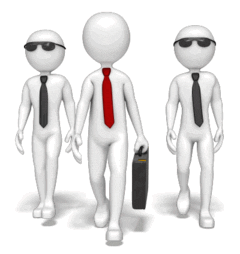 Муниципальные образования, достигшие целевых показателей Стратегии в 2018 году
Бутурлинский 
Вознесенский
Княгининский
Лукояновский
Лысковский
Пильнинский
Тонкинский
Шарангский
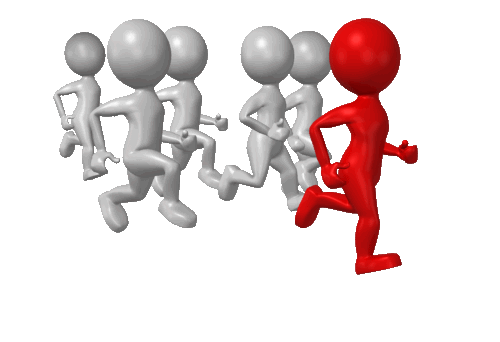 Таким образом, по сравнению с 2017 годом:
1. Отмечена положительная динамика по следующим направлениям:
улучшились показатели охвата беременных диспансерным наблюдением	с 91,0% в 2017 году до 96,9% в 2018,
улучшились показатели охвата беременных химиопрофилактикой	 с 90,1% в 2017 до 93,5% в 2018,
число вновь выявленных детей, инфицировавшихся ВИЧ при перинатальном контакте, из числа рожденных в текущем году, соответствует этому показателю 2017 года (7 детей). Однако относительные показатели  улучшились -  с 2,1% до 1,9%.
повысился удельный вес родоразрешений методом кесарева сечения по эпидемическим показаниям - с 80,4% случаев из необходимых в 2017 году до 85,7% в 2018.
2. В то же время по ряду показателей ситуация остается неудовлетворительной:
снизилась доля рожениц, охваченных химиопрофилактикой в родах с 96,9% до 96,3%, что может быть связано с отказами беременных в дородовой госпитализации 
в 20 медицинских организациях Нижегородской области обследовано менее 50% половых партнеров беременных,
сохраняются нарушения в организации диспансеризации детей с перинатальным контактом по ВИЧ-инфекции и детей больных ВИЧ-инфекцией.
Проблемы
Усилить контроль за явкой беременных  в центр СПИД
Контроль за приемом ХП
Контроль за обследованием – вирусная нагрузка на 34-36 неделе. При невозможности беременной явиться в центр СПИД, организовать забор крови в МО, организовать доставку препаратов
При поступлении на роды необследованных и не состоявших на учете в ЖК – проведение ХП в полном объеме
Исключение грудного вскармливания до получения результата на ВИЧ из центра СПИД
Забор крови на ПЦР ВИЧ у новорожденного
Обеспечение новорожденного заменителями грудного молока
Заполняйте Извещения по форме 309-у максимально подробно! Соблюдайте сроки!
Указывайте причину непроведения того или иного мероприятия!
При наличии отказов на различных  этапах наблюдения сразу присылайте копии!
При невозможности беременной приехать в центра СПИД (отказ по причине отсутствия материальных средств и др) возможно заочное назначение ХП с участием доверенного врача территории!
Будьте в контакте с гинекологами центра СПИД!
Извещайте нас о любых проблемах!
При отказе беременной от наблюдения  необходимо информировать правоохранительные органы и органы опеки и социальной защиты населения - угроза жизни ребенку
Задачи медицинских организаций, оказывающих акушерско-гинекологическую помощь, на 2019 год:
Максимальный охват беременных, планирующих завершение беременности родами, диспансерным наблюдением.
Обследование беременных на ВИЧ-инфекцию в декретированные сроки (при постановке на учет и в 3 триместре) и при наличии клинических показаний.
При выявлении беременности у ВИЧ-позитивной женщины обеспечение контролируемой химиопрофилактики вертикальной передачи ВИЧ в полном объеме с обследованием на количество вируса (вирусная нагрузка) в соответствии с действующими рекомендациями.
При первичном выявлении ВИЧ у беременной – проведение профилактических и противоэпидемических мероприятий в соответствии с нормативными документами, в том числе проведение химиопрофилактики вертикальной передачи ВИЧ.
Обследование на ВИЧ-инфекцию половых партнеров всех беременных, планирующих роды (СП 3.1.5.2826-10 «Профилактика ВИЧ-инфекции»).
Обеспечение дородовой госпитализации ВИЧ-инфицированных беременных в 38 недель.
Родоразрешение беременных кесаревым сечением при вирусной нагрузке более 58 копий/мл и при неизвестной вирусной нагрузке ВИЧ.
Исключение грудного вскармливания детям, рожденным ВИЧ-инфицированными матерями.
Химиопрофилактика всем детям, рожденным ВИЧ-инфицированными матерями. 
Обследование детей с перинатальным контактом по ВИЧ в сроки, регламентированные нормативными документами
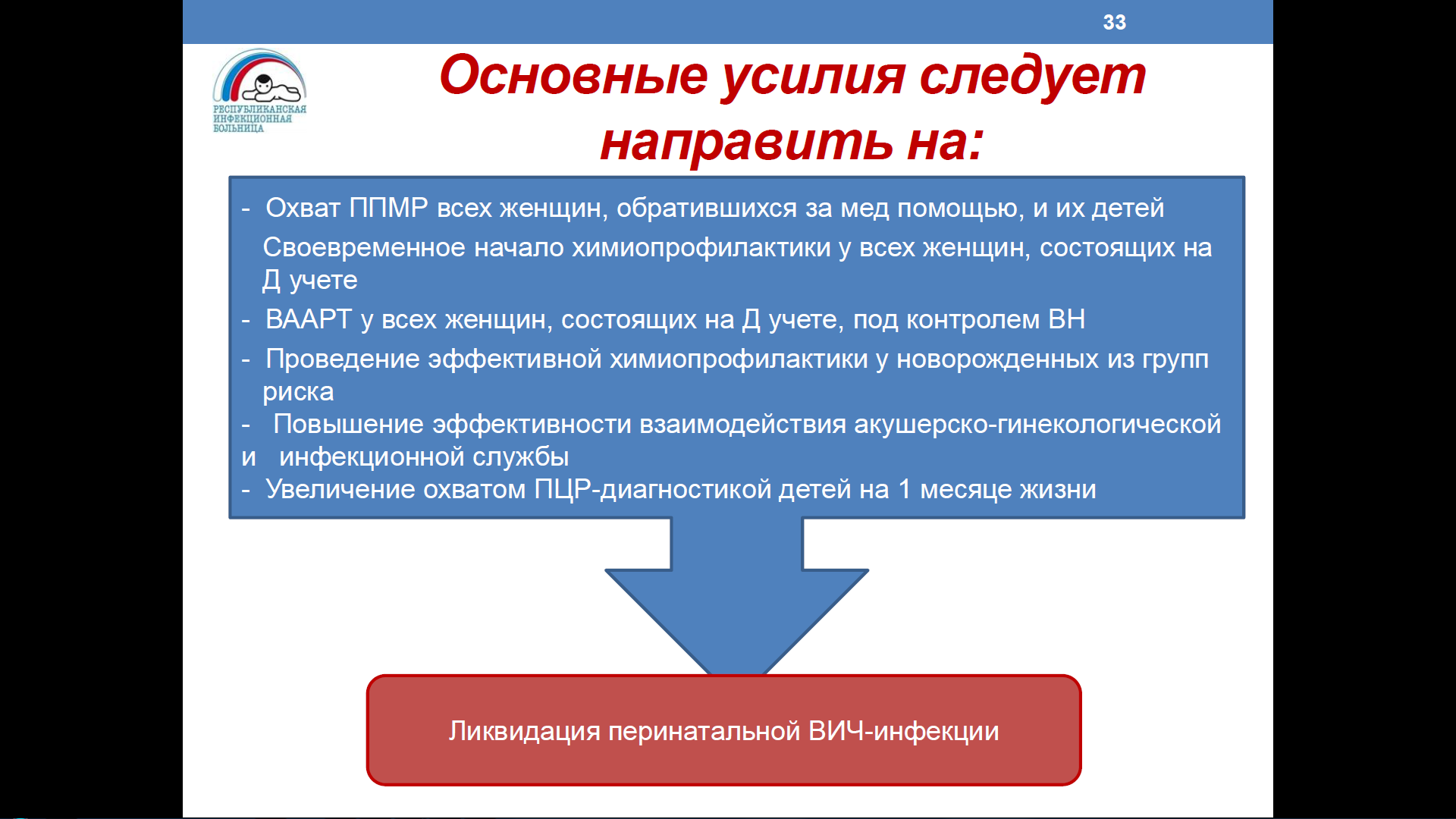 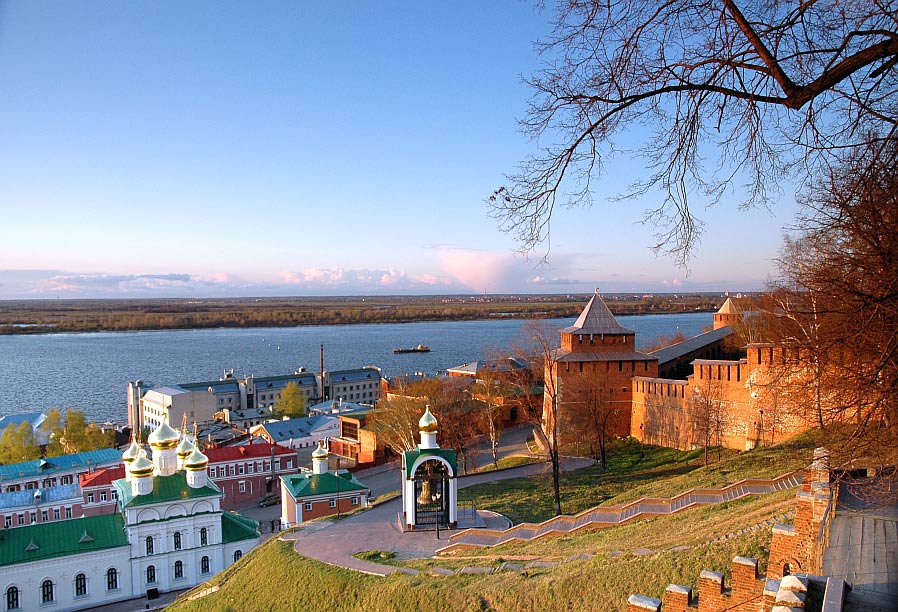